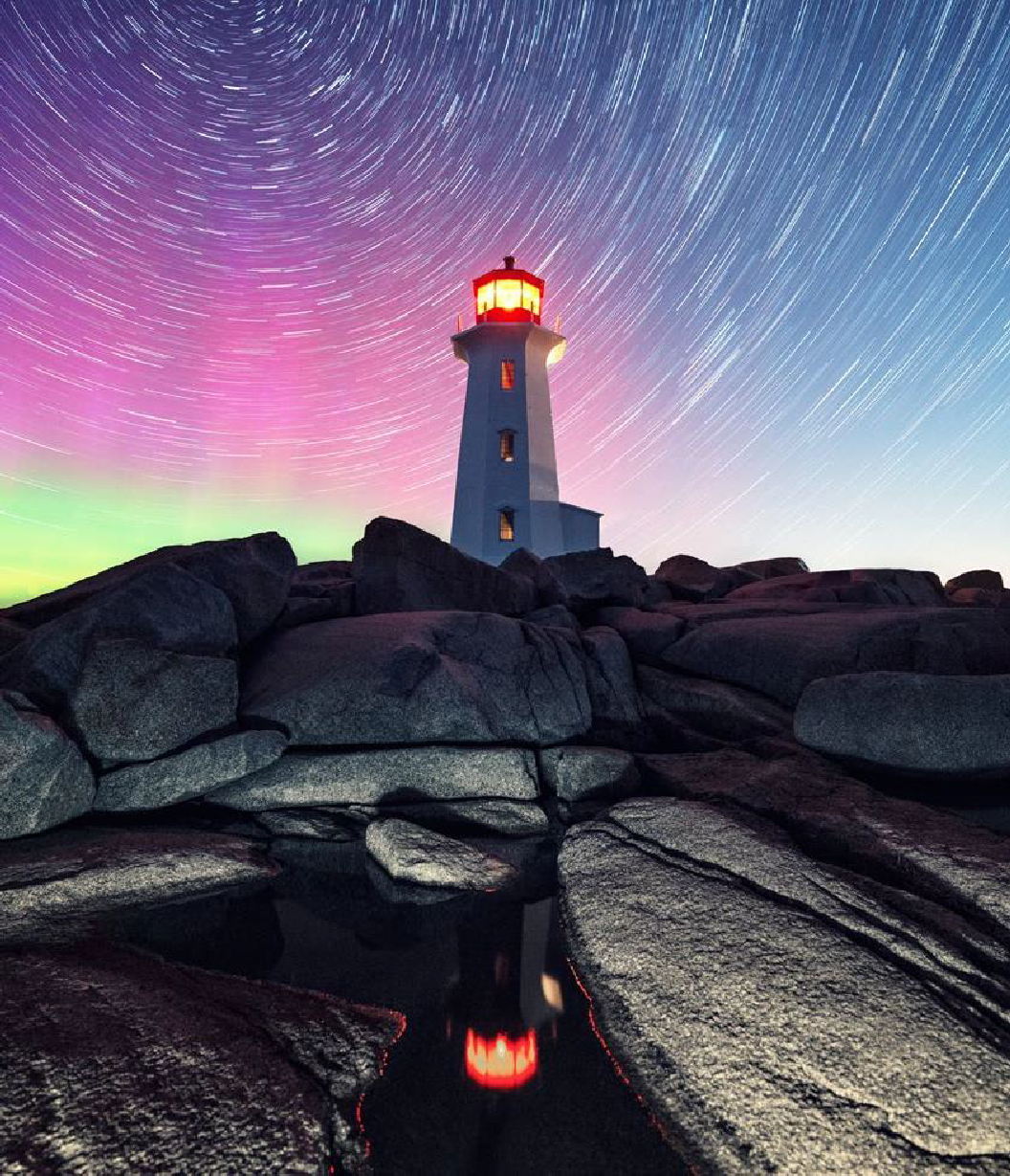 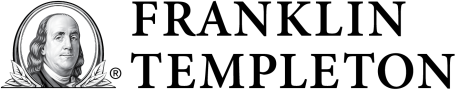 Learning from the Lessons of Time
The dates may change but the headlines stay the same
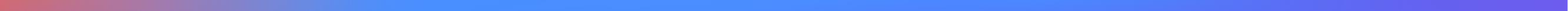 Not FDIC Insured | May Lose Value | No Bank Guarantee
The dates may change,
but the headlines stay the same…
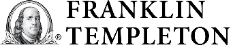 Today’s headlines may FEEL like something totally new…
Dow Jones Industrial Average, price return
50-year period ended December 2023
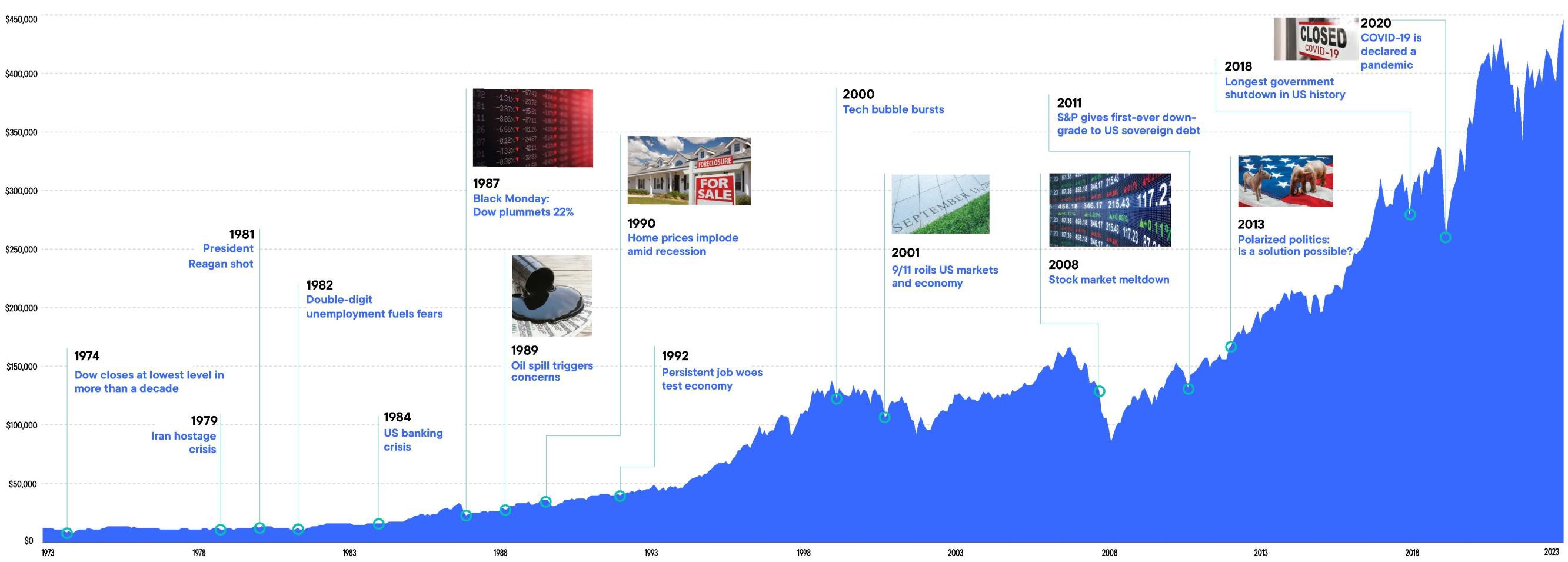 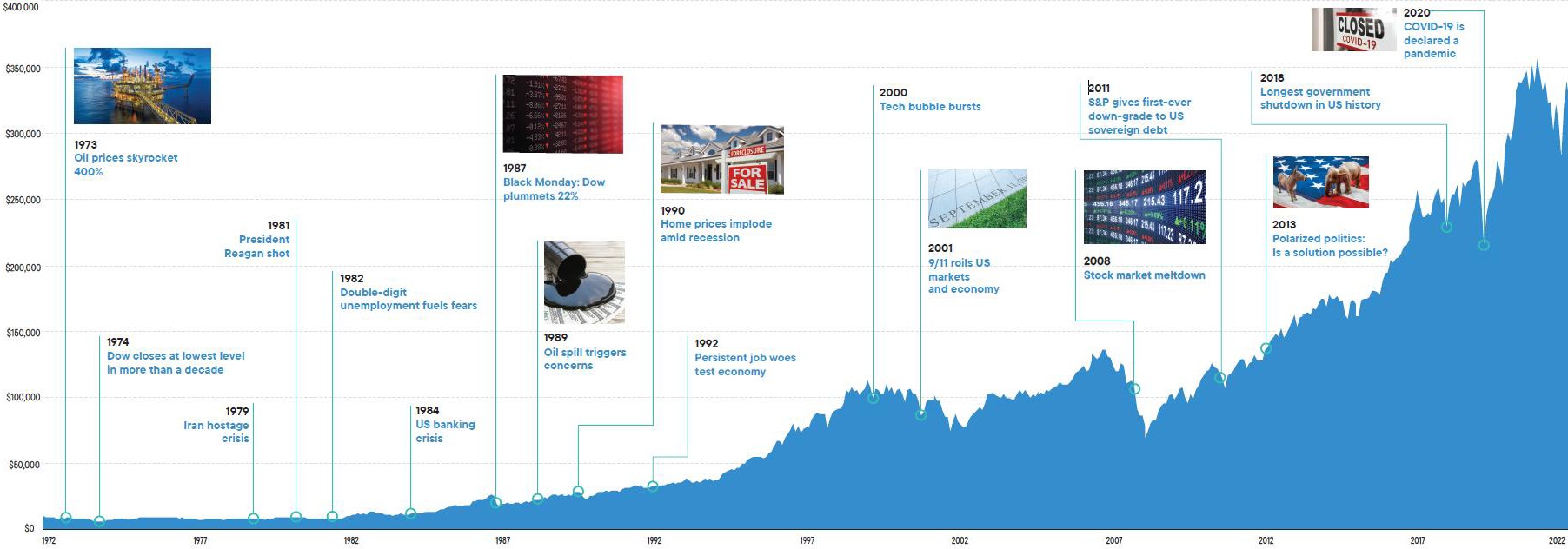 …yet looking at five decades of headlines, it’s clear that “we’ve been here before.”
Source: S&P Dow Jones Indices, Macrobond. Past performance is no guarantee of future results. This chart is for informative purposes only. All investments involve risks, including loss of principal. Please note that an investor cannot invest directly in an index. Unmanaged index returns do not reflect any fees, expenses or sales charges. The Dow Jones Industrial Average (DJIA) is a widely followed measurement of the stock market. The average is comprised of 30 stocks that represent leading companies in major industries. These stocks, widely held by both individual and institutional investors, are considered to be all blue-chip companies.
1
Recession and market fears
1972
US budget deficit hits new high
Stalled growth, surging inflation collide with new spending priorities
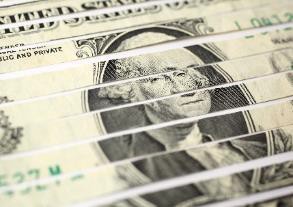 1973
Oil prices
skyrocket 400%
OPEC embargo causes widespread disruption
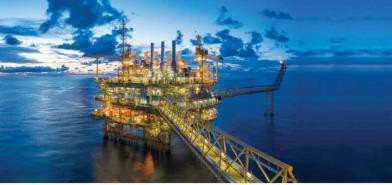 1974
Dow closes at lowest level in more than a decade
Gloomy reports spook investors
1970
1971
1972
1973
1974
1975
1976
1977
1978
1979
3
1982
Double-digit unemployment fuels fears
+10% jobless rate hobbles
consumer sector
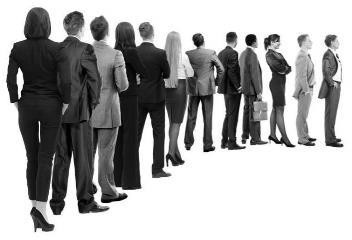 1987
Black Monday Dow plummets 22%
500-point nosedive
shocks investors
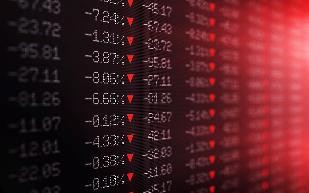 1984
US banking crisis
Continental Illinois becomes largest bank failure in US history
1980
1981
1982
1984
1985
1986
1987
1988
1989
1983
4
2020
COVID-19 is declared a pandemic Unemployment rate is the highest since the Great Depression
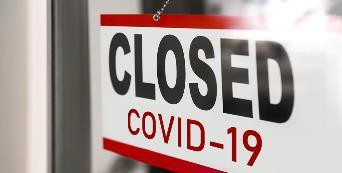 1990
Home prices implode amid recession
Bad mortgages exert pressure on banks, insurers
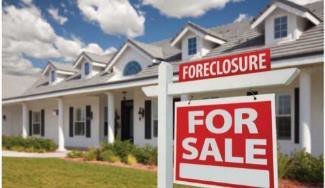 2008
Stock market meltdown Dow plunges 777 points after Congress rejects bank bailout bill
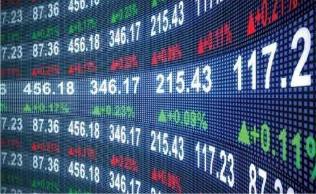 2000
Tech bubble bursts
Dot-com stocks eventually
tumble 77%
2000
2010
2015
2020
2008
2021
1995
2005
1990
5
Financial security
1975
The triple threat
of stagflation
Stagnant growth, high inflation and scarce jobs trigger pessimism
2009
Unemployment rate soars to 10% Millions hunt for jobs
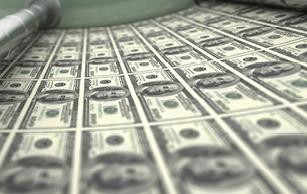 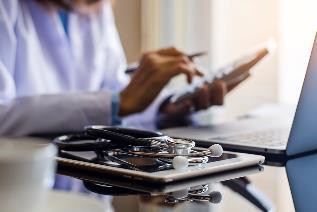 1993
Persistent job woes test economy
Confidence erodes three straight years of rising unemployment
2002
Americans ask “can I afford to retire?” Stock downturn sparks fears about nest eggs
2020
Health care costs hit $4.1 trillion
US burden is highest in the developed world
2020
2021
2010
1993
2000
2005
2009
2002
1980
1990
2015
1975
1970
7
Ethics
1974
Watergate fallout: Nixon resigns Stocks down 40%
since 1973 peak
1993
S&L scandal rocks Washington Mastermind convicted of fraud, racketeering and conspiracy
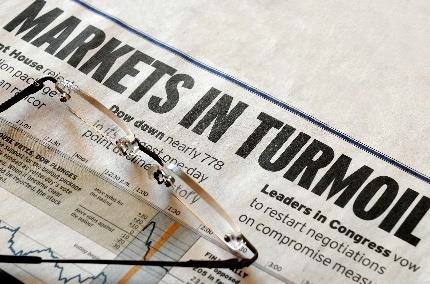 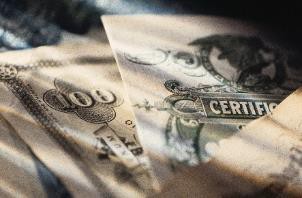 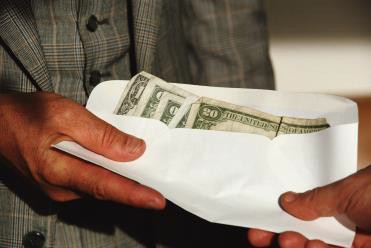 1976
Lockheed global payoff scandal Management admits
$22 million in bribes
2019
College admission scandal
Wealthy parents
bribe officials to secure
school admissions
1990
“Junk Bond King” pleads guilty Michael Milken faces prison time,
$600 million fine
2001
Enron: corporate ethics gone wrong Audit fraud sparks largest bankruptcy in US history
1976
2019
2001
1993
1970
1974
1980
1985
1990
2005
2010
2015
2021
Sourcing: various news outlets.
9
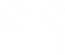 Nothing we do can changes the past, but everything we do changes the future.”
Ashleigh Brilliant
For every bear, there’s a bull…
Cumulative total returns of the S&P 500 Index following the 1973–1974 bear market
327.31%
117.97%
38.14%
-42.64%
Peak to trough (Market high to
market low)
1 year post trough
5 years post trough
10 years post trough
Source: Bloomberg. Past performance is no guarantee of future results. This chart is for informational purposes only and is not indicative of performance of any specific investment. All investments involve risks, including loss of principal. Please note that an investor cannot invest directly in an index. Unmanaged index returns do not reflect any fees, expenses or sales charges. This chart illustrates the average historical performance of the Standard & Poor’s 500 Index (S&P 500) before and after the bear market bottom of October 3, 1974. Cumulative total returns include reinvestment of dividends and capital gains. The S&P 500 Index is an unmanaged index of 500 stocks that is generally a representation of the
performance of larger companies in the US.
11
For every bear, there’s a bull…
Cumulative total returns of the S&P 500 Index following the 1987 market crash
456.11%
122.08%
23.33%
-29.58%
Peak to trough (Market high to
market low)
1 year post trough
5 years post trough
10 years post trough
Source: Bloomberg. Past performance is no guarantee of future results. This chart is for informational purposes only and is not indicative of performance of any specific investment. All investments involve risks, including loss of principal. Please note that an investor cannot invest directly in an index. Unmanaged index returns do not reflect any fees, expenses or sales charges. This chart illustrates the average historical performance of the Standard & Poor’s 500 Index (S&P 500) before and after the bear market bottom of December 4, 1987. Cumulative total returns include reinvestment of dividends and capital gains. The S&P 500 Index is an unmanaged index of 500 stocks that is generally a representation of the
performance of larger companies in the US.
12
For every bear, there’s a bull…
Cumulative total returns of the S&P 500 Index following the 2000–2002 bear market
126.99%
120.67%
36.16%
-47.41%
Peak to trough (Market high to
market low)
1 year post trough
5 years post trough
10 years post trough
Source: Bloomberg. Past performance is no guarantee of future results. This chart is for informational purposes only and is not indicative of performance of any specific investment. All investments involve risks, including loss of principal. Please note that an investor cannot invest directly in an index. Unmanaged index returns do not reflect any fees, expenses or sales charges. This chart illustrates the average historical performance of the Standard & Poor’s 500 Index (S&P 500) before and after the bear market bottom of October 3, 1974, December 4, 1987 and October 9, 2002. Cumulative total returns include reinvestment of dividends and capital gains. The S&P 500 Index is an unmanaged index of 500 stocks that is generally a representation of the performance of larger companies in the US.
13
For every bear, there’s a bull…
Cumulative total returns of the S&P 500 Index following the 2007–2009 bear market
400.11%
208.90%
72.29%
-55.25%
Peak to trough (Market high to
market low)
1 year post trough
5 years post trough
10 years post trough
Source: Bloomberg. Past performance is no guarantee of future results. This chart is for informational purposes only and is not indicative of performance of any specific investment. All investments involve risks, including loss of principal. Please note that an investor cannot invest directly in an index. Unmanaged index returns do not reflect any fees, expenses or sales charges. This chart illustrates the average historical performance of the Standard & Poor’s 500 Index (S&P 500) before and after the bear market bottom of March 9, 2009. Cumulative total returns include reinvestment of dividends and capital gains. The S&P 500 Index is an unmanaged index of 500 stocks that is generally a representation of the  performance of larger companies in the US.
14
Staying in the market:
It’s time in, not timing Hypothetical scenarios
A $10,000 investment at the peak of the 1987 market…and what happened based on four hypothetical reactions to the October 1987 crash through the next twenty years (year-end 2007)
$225,231
$72,315
$7,846
$26,859
Sold on Oct 31, 1987
Sold on Sept.30, 1987 and	Remained invested moved into CDs yielding 5%
Remained invested and kept investing
Sources: S&P Dow Jones Indices, Morningstar Direct. Past performance is no guarantee of future results. This is a hypothetical example only and does not represent the performance of any specific investment product. Actual investments  may include fees, charges and other expenses that would affect an investment’s return. Investment return and principal value will fluctuate, and when redeemed, securities may be worth more or less than the original cost is not directed to or  based on the financial situation or needs of any particular investor. An investor cannot invest directly in an index. Unmanaged index returns do not reflect any fees, expenses or sales charges. The chart above illustrates a hypothetical investment  of $10,000 invested in the Standard & Poor’s 500 Index (S&P 500) on September 30, 1987, near the market high, and then the subsequent financial impact of various investment strategies on the same portfolio implemented on October 31, 1987, after the market crash on October 19, 1987 through December 31, 2007. The hypothetical “Remained invested and continued to invest” assumes a monthly investment of $200.00. A CD is a debt instrument issued by a bank that usually pays an
interest rate set by competitive forces in the marketplace. CDs are FDIC-insured up to $250,000, offer a fixed rate of return, but may be subject to fluctuating rates and early withdrawal penalties.
15
Staying in the market:
It’s time in, not timing
S&P 500 Index, market returns
20-year period ended December 2023
9.69%
5.50%

2.84%

0.69%

-1.17%

-2.80%
-9.20%
0%	4%
Annualized total return index
-12%
-8%
-4%
8%
12%
-16%
Diversification does not ensure a profit or protect against market loss. Staying invested for any period of time does not protect an investor from experiencing a loss of their principal or guarantee they will recoup any decline of the principal amount they invested. All investments involve risks, including loss of principal. This chart is provided for informational purposes only and represents an unmanaged index in which investors cannot directly invest. Performance data represents past performance, which does not guarantee future results.
Source: S&P Down Jones Indices, Morningstar.
16
Principles that have stood the test of time
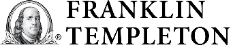 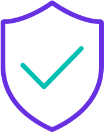 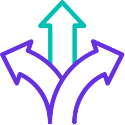 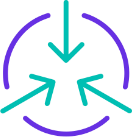 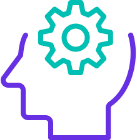 Recognize that the issues that worry investors today aren’t necessarily new
Stay focused on the big picture
Don’t let emotions drive your decisions
Understand your tolerance for risk
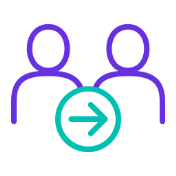 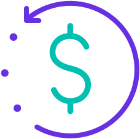 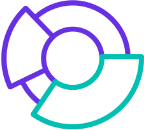 Work closely with a trusted financial professional
Stay invested
Be diversified*
*Diversification does not ensure a profit or protect against a market loss.
17
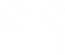 The more things change, the more they remain the same.”
Jean-Baptiste Alphonse Karr
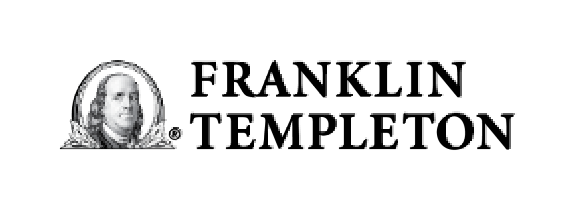 Learning From the Lessons of Time resources
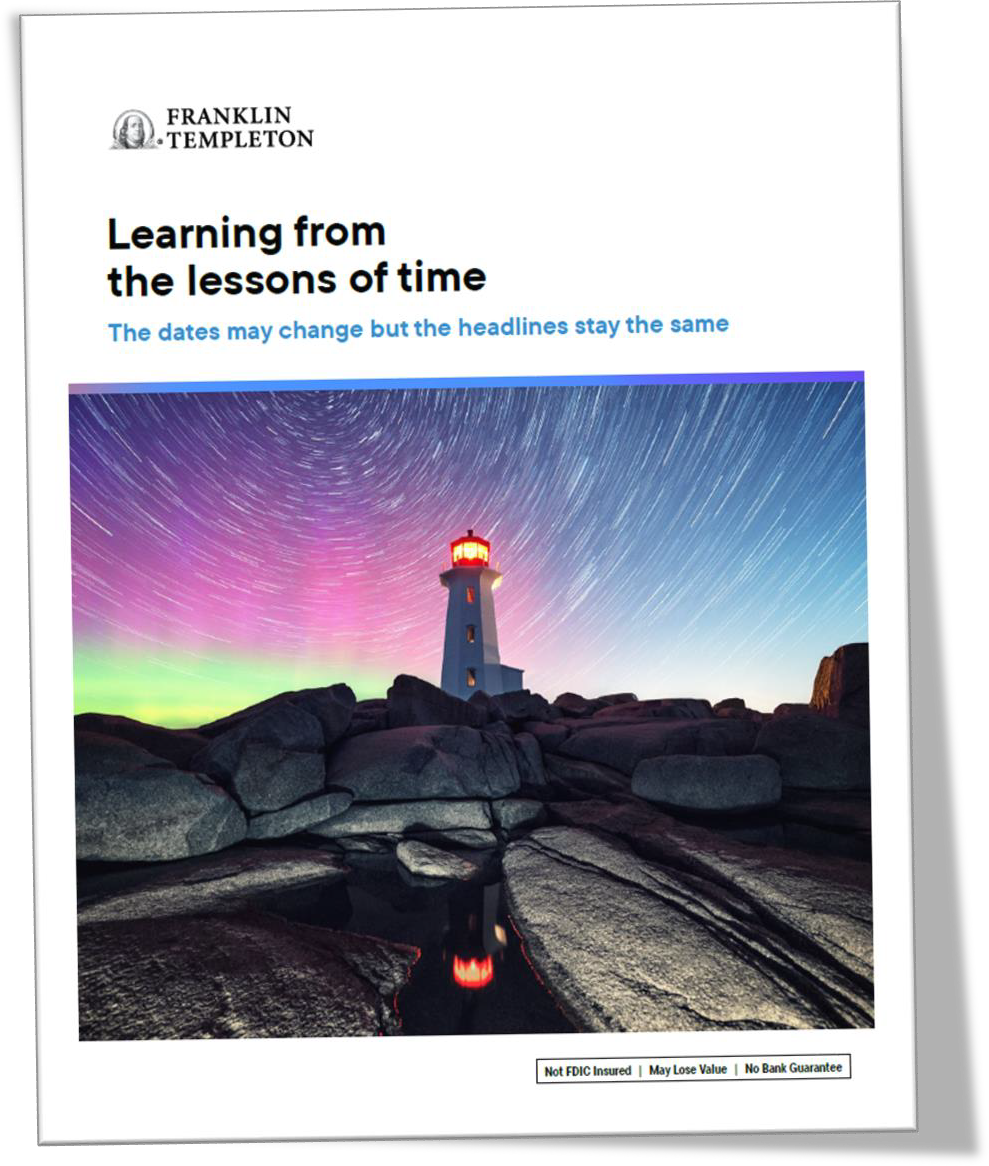 19
This material is intended to be of general interest only and should not be construed as individual investment advice or a recommendation or solicitation to buy, sell or hold any security or to adopt any investment strategy. It does not constitute legal or tax advice. This material may not be reproduced, distributed or published without prior written permission from Franklin Templeton.
The views expressed are those of the investment manager and the comments, opinions and analyses are rendered as at publication date and may change without notice. The underlying assumptions and these views are subject to change based on market and other conditions and may differ from other portfolio managers or of the firm as a whole. The information provided in this material is not intended as a complete analysis of every material fact regarding any country, region or market. There is no assurance that any prediction, projection or forecast on the economy, stock market, bond market or the economic trends of the markets will be realized. The value of investments and the income from them can go down as well as up and you may not get back the full amount that you invested. Past performance is not necessarily indicative nor a guarantee of future performance. All investments involve risks, including possible loss of principal.
Any research and analysis contained in this material has been procured by Franklin Templeton for its own purposes and may be acted upon in that connection and, as such, is provided to you incidentally. Data from third party sources may have been used in the preparation of this material and Franklin Templeton ("FT") has not independently verified, validated or audited such data. Although information has been obtained from sources that Franklin Templeton believes to be reliable, no guarantee can be given as to its accuracy and such information may be incomplete or condensed and may be subject to change at any time without notice. The mention of any individual securities should neither constitute nor be construed as a recommendation to purchase, hold or sell any securities, and the information provided regarding such individual securities (if any) is not a sufficient basis upon which to make an investment decision. FT accepts no liability whatsoever for any loss arising from use of this information and reliance upon the comments, opinions and analyses in the material is at the sole discretion of the user.
Franklin Templeton, its affiliates and its employees are not in the business of providing tax or legal advice to taxpayers. These materials and any tax-related statements are not intended or written to be used, and cannot be used or relied upon, by any such taxpayer for the purpose of avoiding tax penalties or complying with any applicable tax laws or regulations. Tax-related statements, if any, may have been written in connection with the “promotion or marketing” of the transactions(s) or matter(s) addressed by these materials, to the extent allowed by applicable law. Any such taxpayer should seek advice based on the taxpayer’s particular circumstances from an independent tax advisor.
Products, services and information may not be available in all jurisdictions and are offered outside the U.S. by other FT affiliates and/or their distributors as local laws and regulation permits. Please consult your own financial professional or Franklin Templeton institutional contact for further information on availability of products and services in your jurisdiction.
Franklin Resources, Inc. and its subsidiaries offer investment management services through multiple investment advisers registered with the SEC. Franklin Distributors, LLC and Putnam Retail Management, LP, members FINRA/SIPC, are Franklin Templeton broker/dealers, which provide registered representative services.  Franklin Templeton, One Franklin Parkway, San Mateo, California 94403-1906, (800) DIAL BEN/342-5236, franklintempleton.com.
Important data provider notices and terms available at www.franklintempletondatasources.com.
(800) 342-5236
franklintempleton.com
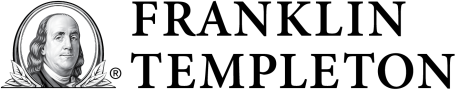 © 2024 Franklin Distributors, LLC. Member FINRA/SIPC. All rights reserved.
LFLT-PPT 05/24